Вода. Растворы. Растворение.
Занятие 10



Преподаватель: Пимкова Э.В.
Ответьте на вопросы:
Какие виды химической связи вы знаете? Перечислите их.
Что такое «ионная связь»?
Между какими элементами она возникает?
Что такое ионы?
Какие бывают ионы? Приведите примеры.
Что такое «ковалентная связь»?
Какие виды ковалентной связи вы знаете? Чем они отличаются?
Что такое электроотрицательность? Как она изменяется по группе и периоду?
Определите вид химической связи по схеме образования:
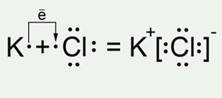 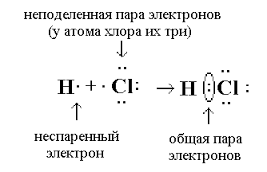 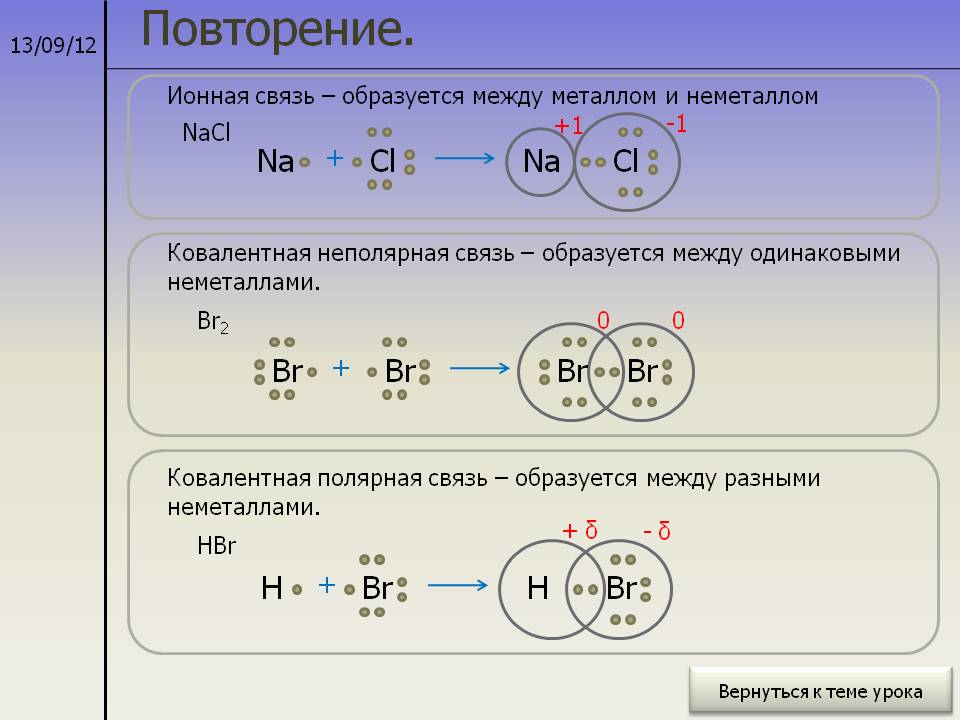 Самостоятельная работа
Всего 3 варианта

Нумерация вариантов по рядам  от окна
1. Запишите все вещества столбиком и напишите вид химической связи для каждого.2. Составьте схему образования для одного выбранного вещества
Тема урока: Вода. Растворы. Растворение.
Тема урока: Вода. Растворы. Растворение.
Зачем человеку вода?Прочитайте текст, определите 4 важные области применения
Зачем человеку вода?
Вода – универсальный растворитель, так как растворяет большое количество веществ.
Раствор – это однородная система,
состоящая, не менее чем, из двух компонентов
Растворение – это физико-химический процесс
Растворимость – это способность вещества разрушаться до молекул или ионов.
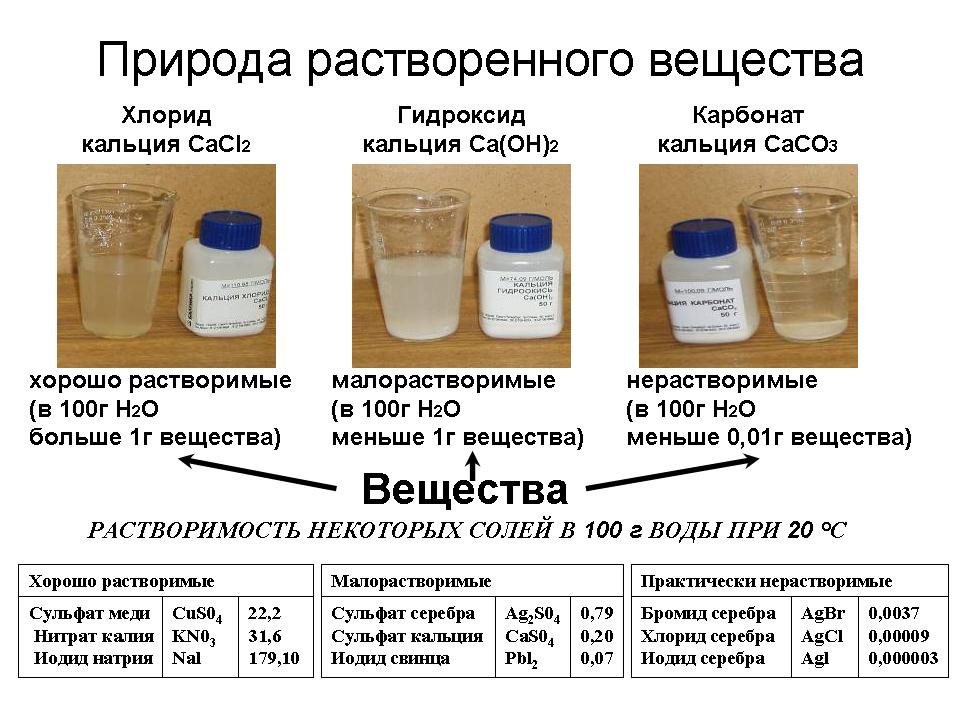 Растворимость веществ.
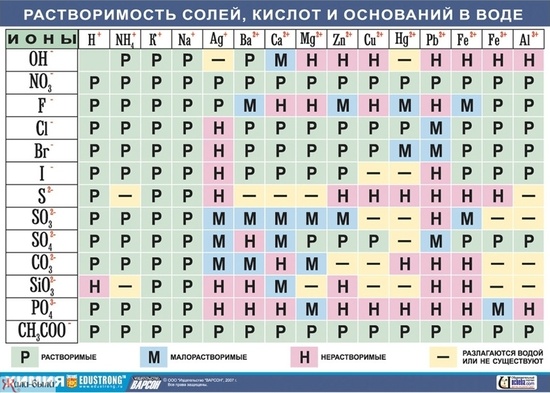 Как зависит растворимость твердых веществ от температуры?
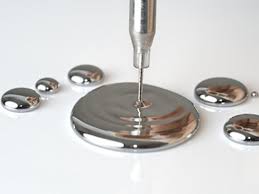 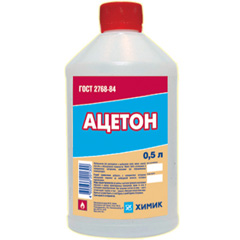 Станция водоподготовки для гальванического цеха
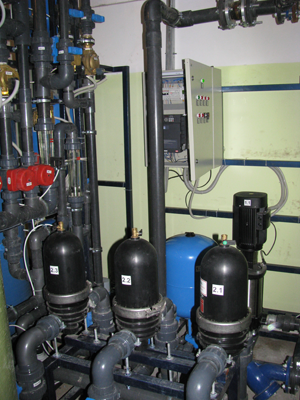 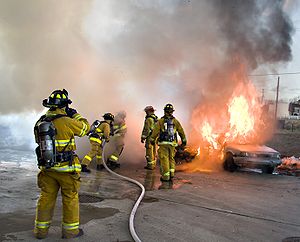 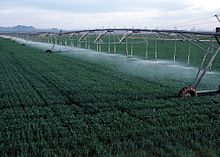 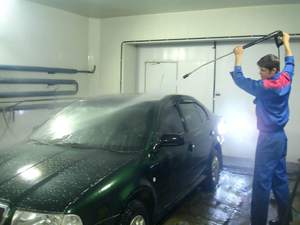 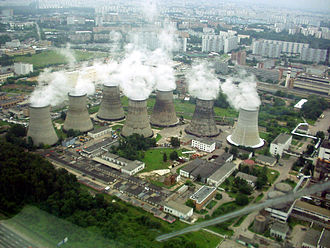 Применение воды в технических целях.
Для выражения состава раствора используют количественную характеристику раствора
Массовая доля растворенного вещества:
( Ѡ р.в. ) - это безразмерная величина, равная отношению массы растворённого вещества (m р. в.) к общей массе раствора (mр-ра ):
                   m р. в.
Ѡ р.в.  = ------------                        (1)
                   mр-ра

 m р-ра =  m р.в. + m (н2о)           (2)
Массовую долю растворённого вещества
(процентную концентрацию) обычно выражают в долях единицы или в процентах. 
Например, массовая доля растворённого вещества – CaCl2 в воде равна 0,1 или 10 %:
    w CaCl2    = 0,1 (10%) 

Это означает, что в растворе хлорида кальция массой 100 г содержится хлорид кальция массой 10 г и вода массой 90 г
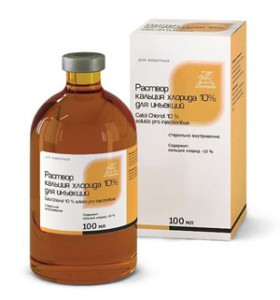 Ионы кальция необходимы для 
передачи нервных импульсов,  
сокращения мышц, 
работы сердца, 
формирования костной ткани, 
свертывания крови.
Раствор хлорида кальция 10 %для инъекций          Ѡ CaCl2    = 0,1 (10%)
Пример решения задачи:
Сколько грамм соли и воды нужно для приготовления 300 г  5% раствора?

Дано:
m (р-ра) = 300 г 
Ѡ (соль) = 5%  (0,05)
----------------------------
m (соль) = ?
m (H₂O) = ?
Решение:
m (соль)
1)  Ѡ (соль) =  -----------------  
                               m (р-ра)
2) m (соль) = Ѡ (соль) * m (р-ра) = 0,05 ∙ 300 = 15 (г)

3) m (р-ра) = m (H₂O) + m (соль)

4) m (H₂O) = m (р-ра) - m (соль) = 300 – 15 = 285 (г)

Ответ: m (соль) = 15 (г)
             m (H₂O) = 285 (г)
Подведем итоги
О чем вы узнали сегодня на занятии? 
(см. название темы занятия)
Растворы – это …
Растворы бывают …
Посмотри в таблицу растворимости и скажи какие бывают вещества по отношению к воде
Как зависит растворимость газов в воде от температуры?
Как зависит растворимость твердых веществ в воде от температуры?
Что такое массовая доля растворенного вещества?
Домашнее задание
1) Учить записи в тетради
2)Ерохин, Ю.М., учебник, § 6.1, с.76-80, упр. 2-5, с.84 (сфотографировать, решить задачи)